Unit7What did you do yesterday?
WWW.PPT818.COM
What day was yesteray?
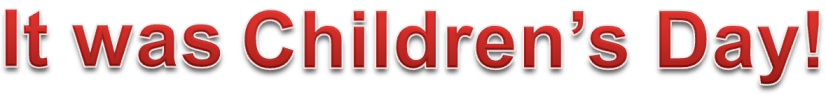 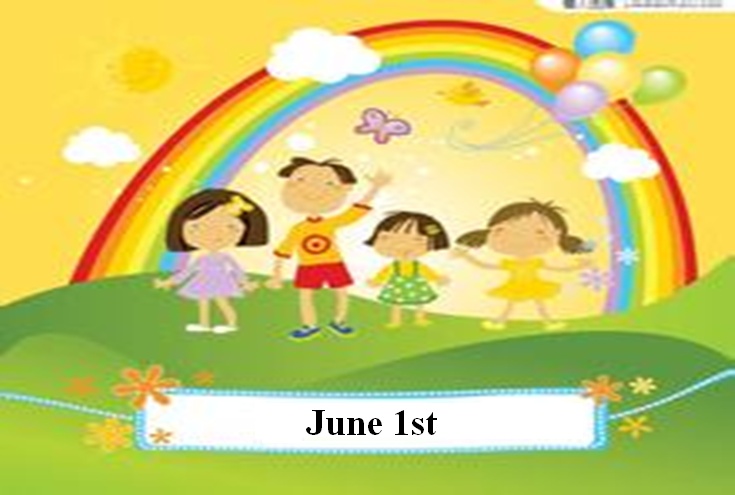 1/16/2023
Guessing game!
What did Jiamin do?
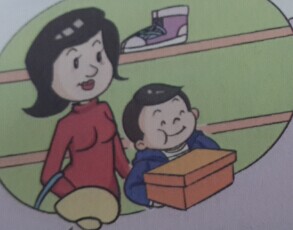 He went shopping with his mother.
What did Xiaoling do?
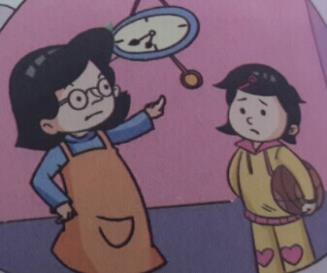 He played basketball at the park.
What did Ben do?
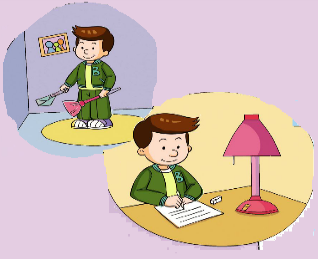 He stayed at home all day.
Teaching aims：
1. 能理解并学习动词词组的过去式；
2. 能准确、流利地朗读课文；
3. 能就过去发生的事情进行简单的问答。
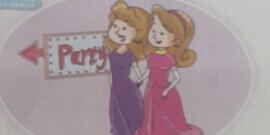 have a party with my friends
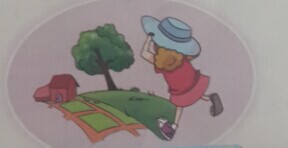 go to the country
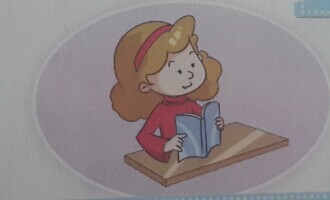 read a story book
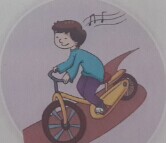 ride my bike
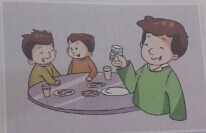 eat at a restaurant
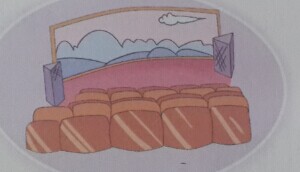 see a film
Bingo
Homework
1. 听读课文20分钟。
2. 抄写生词并背诵家听。
1/16/2023